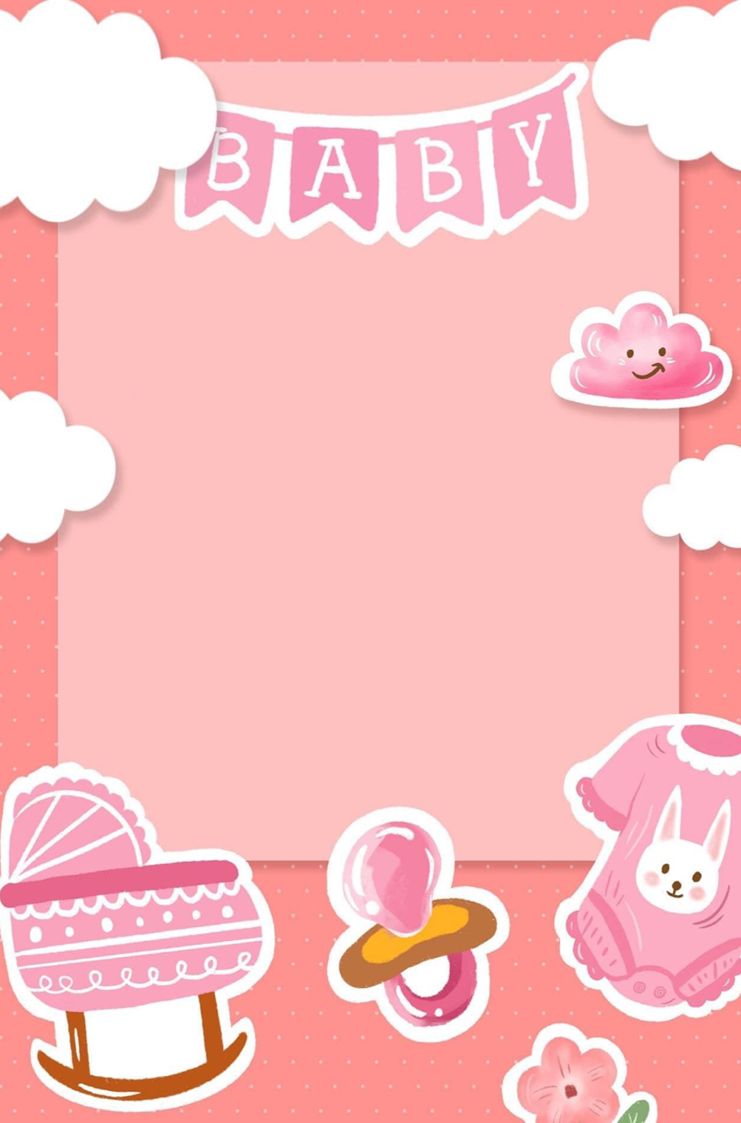 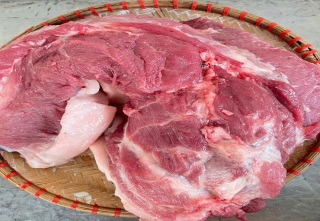 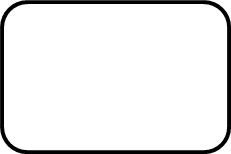 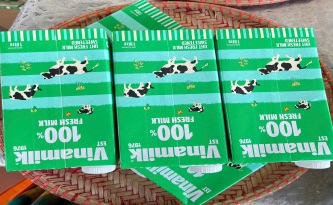 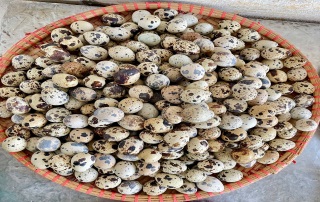 Thực đơn ngày 20 - 9 -2024
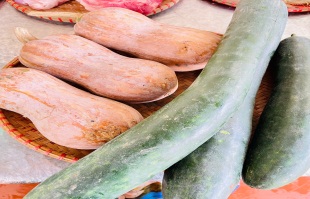 Bữa đệm sáng
- Sữa Vinamilk
MN Ánh Dương Xanh
Bữa trưa
     - Thịt kho tàu trứng cút
     - Canh bí xanh, bí đỏ nấu xương
     - Dưa hấu
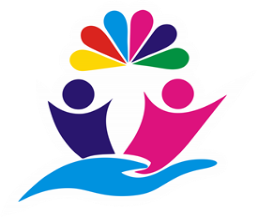 Bữa phụ chiều
- Cháo đỗ xanh hầm hạt sen
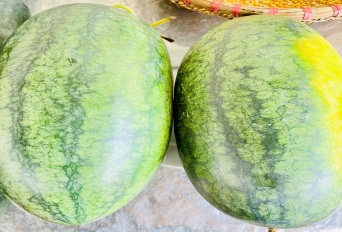 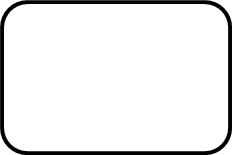 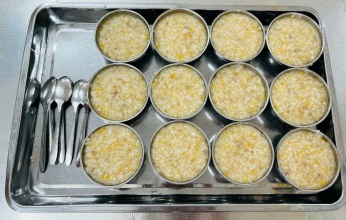 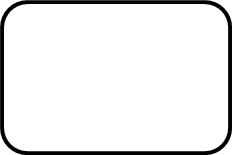 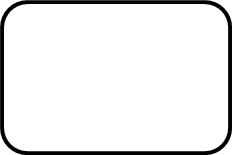 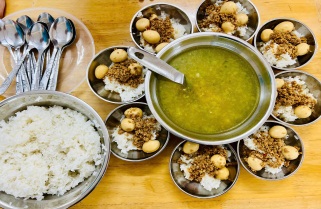 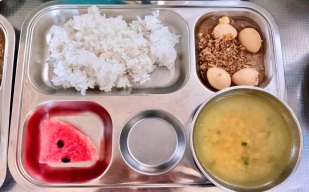